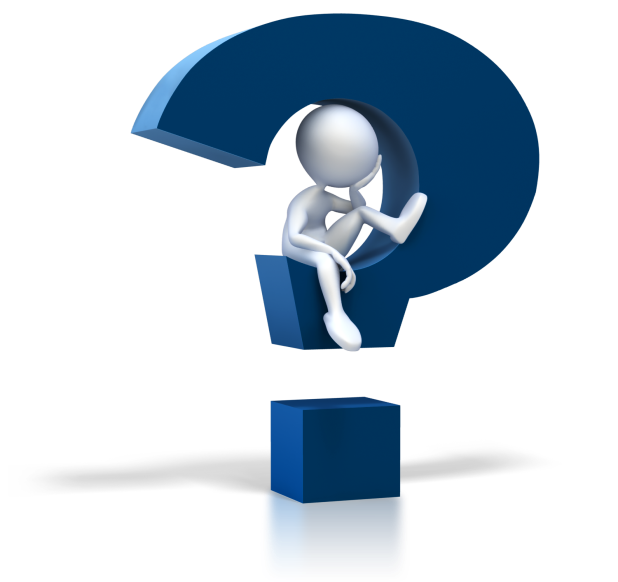 Вопросы для шестого участника игры
«Кто хочет стать миллионером?»
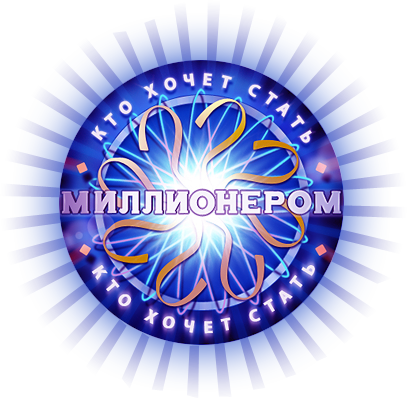 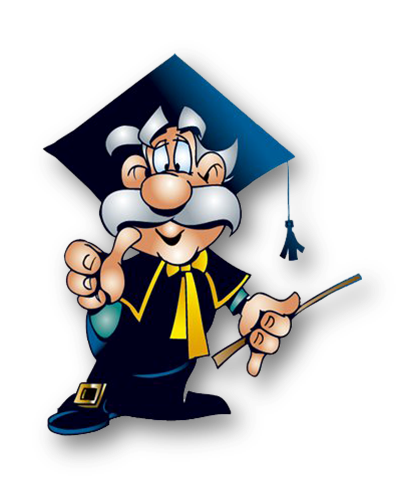 Автор:  Чубаева Наталья Николаевна,  воспитатель группы продлённого дня, первой квалификационной категории, МОУ «С(К)ОШИ №4», город Магнитогорск, Челябинская область, 2018
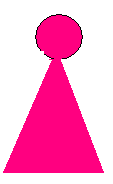 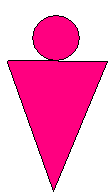 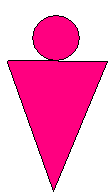 50/50
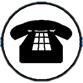 1 000 000
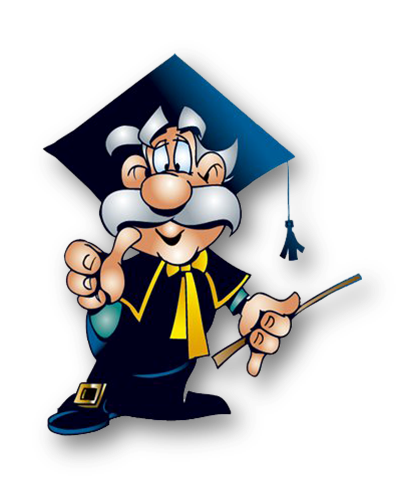 500 000
250 000
125 000
100 000
50 000
5 000
1000
500
100
50/50
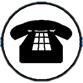 1 000 000
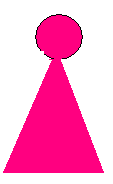 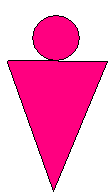 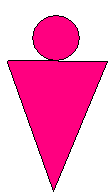 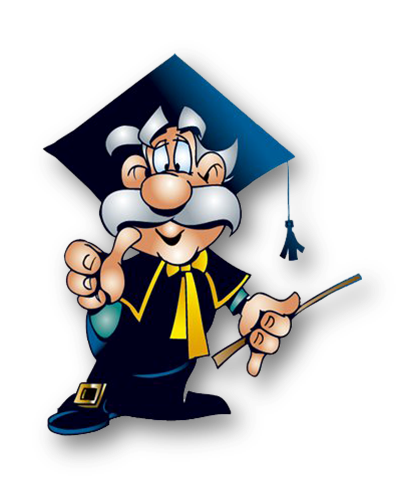 500 000
250 000
Какой месяц подарил подснежники девочке из сказки «Двенадцать месяцев»?
125 000
100 000
25 000
5 000
А. апрель
C. март
1000
500
B. февраль
D. май
100
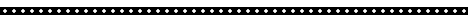 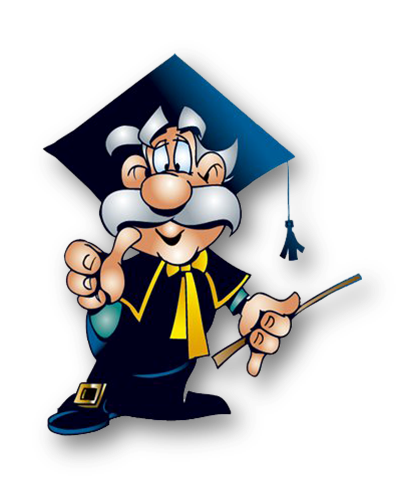 Поздравляем!
Ваш выигрыш 
100 очков
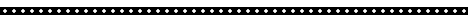 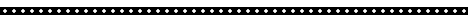 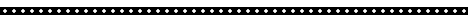 50/50
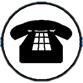 1 000 000
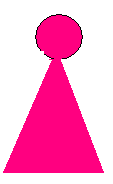 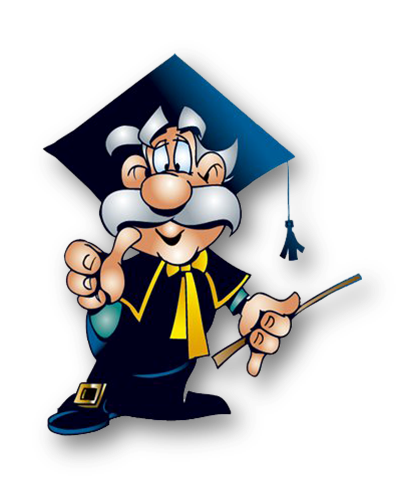 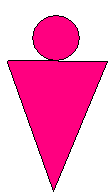 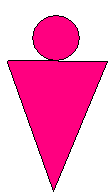 500 000
250 000
125 000
100 000
50 000
5 000
1000
500
100
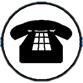 50/50
1 000 000
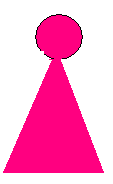 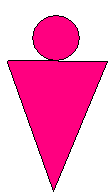 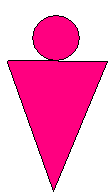 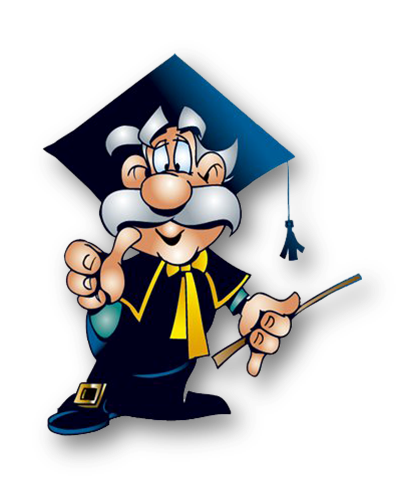 500 000
250 000
Кто приютил несчастную кошку, когда сгорел ее дом?
125 000
100 000
50 000
5 000
А. коза
С. свинья
1000
500
В. курица
D. котята.
100
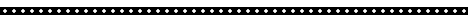 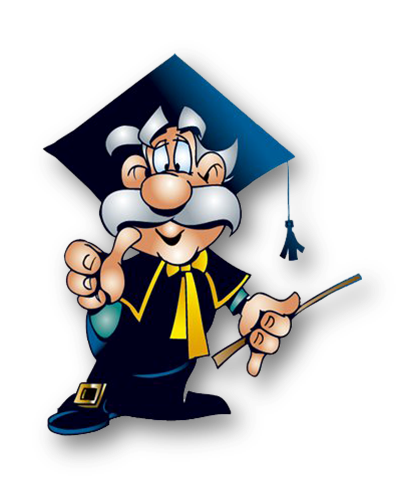 Поздравляем!
Вы заработали
 500 очков
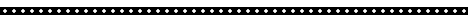 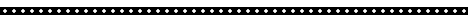 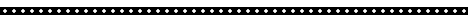 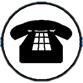 50/50
1 000 000
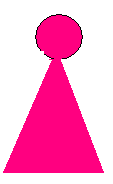 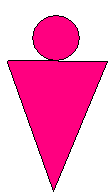 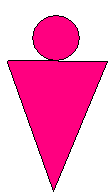 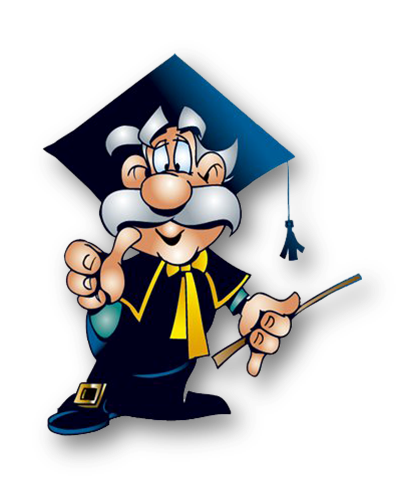 500 000
250 000
125 000
100 000
50 000
5 000
1000
500
100
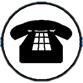 50/50
1 000 000
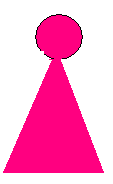 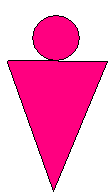 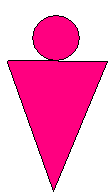 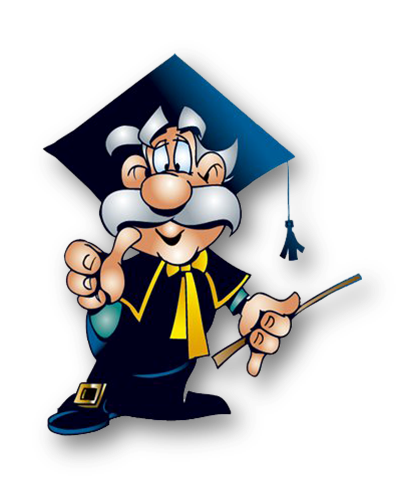 500 000
250 000
В кого не приходилось превращаться князю Гвидону из «Сказки о царе Салтане»?
125 000
100 000
50 000
5 000
А. в комара
C. в муху
1000
500
B.в божью коровку
D. в шмеля
100
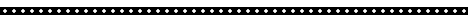 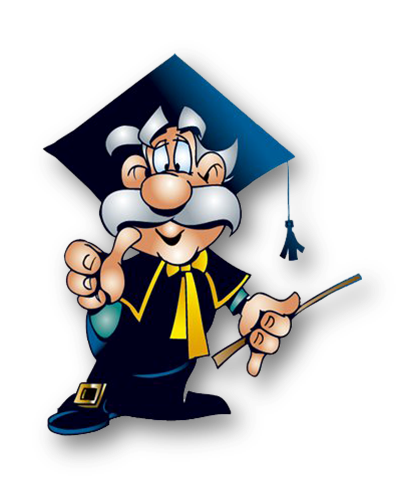 Поздравляем!
Вы заработали первые 
несгораемые
1000 очков
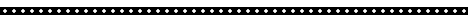 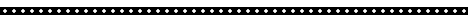 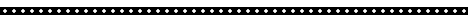 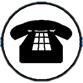 50/50
1 000 000
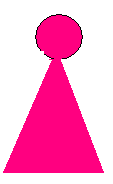 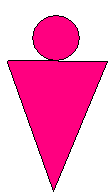 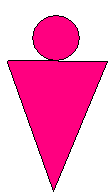 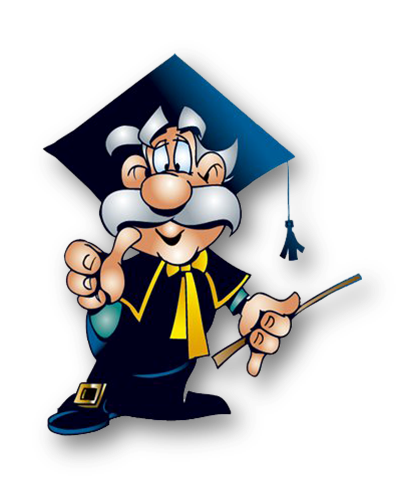 500 000
250 000
125 000
100 000
50 000
5 000
1000
500
500
100
100
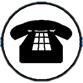 50/50
1 000 000
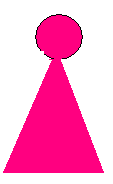 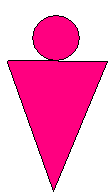 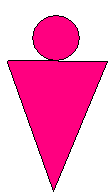 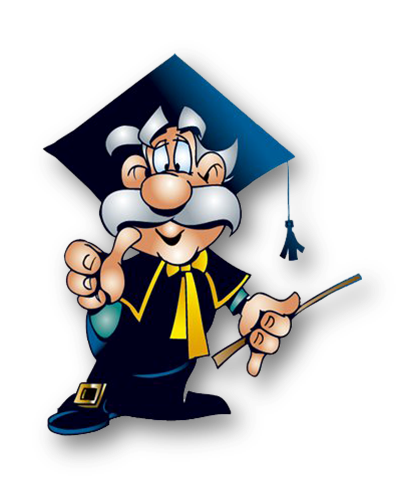 500 000
250 000
К чему, согласно народной примете, ласточки летают низко?
125 000
100 000
50 000
5 000
А. к дождю
C. к листопаду
1000
500
500
B. к морозу
D. к туману
100
100
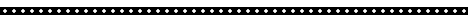 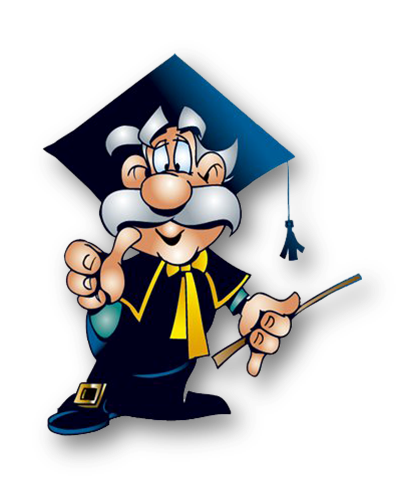 Поздравляем!
Вы увеличили 
Количество очков
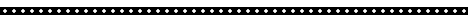 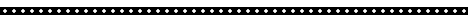 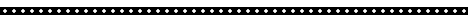 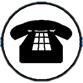 50/50
1 000 000
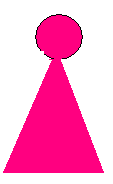 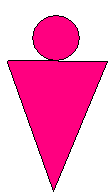 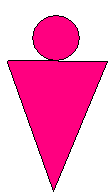 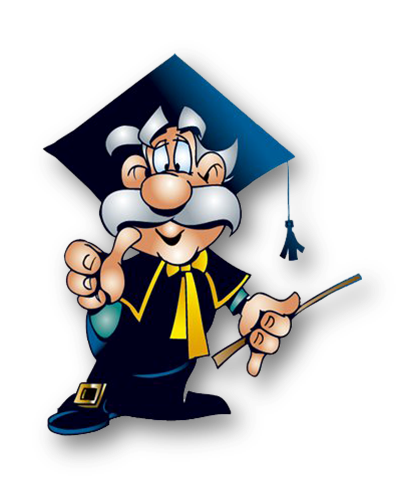 500 000
250 000
125 000
100 000
50 000
5 000
1000
500
100
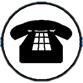 50/50
1 000 000
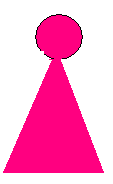 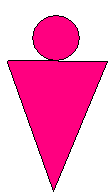 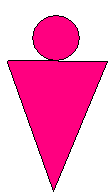 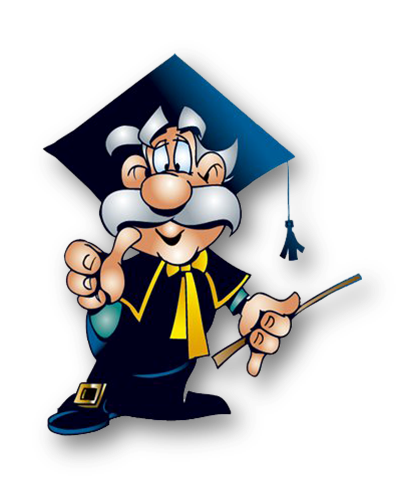 500 000
250 000
Что было знаком высшего отличия испанской утки из сказки «Гадкий утенок»?
125 000
100 000
50 000
5 000
А. яркий хохолок
C. красный лоскуток
1000
500
B.колечко на лапке
D. бантик на шее
100
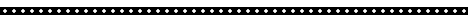 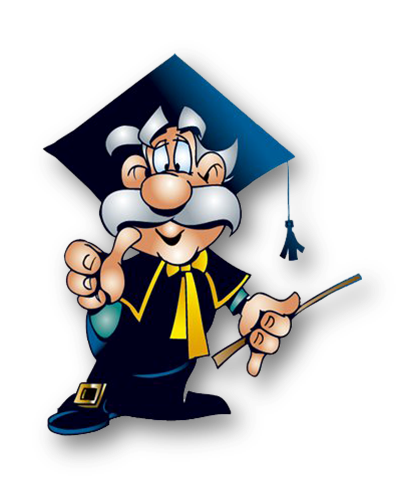 Правильно!
Теперь у вас
50 000 очков!
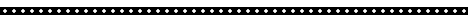 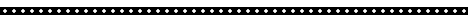 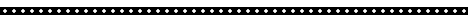 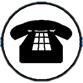 50/50
1 000 000
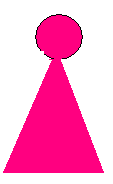 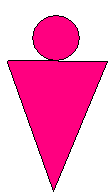 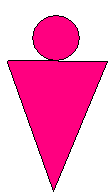 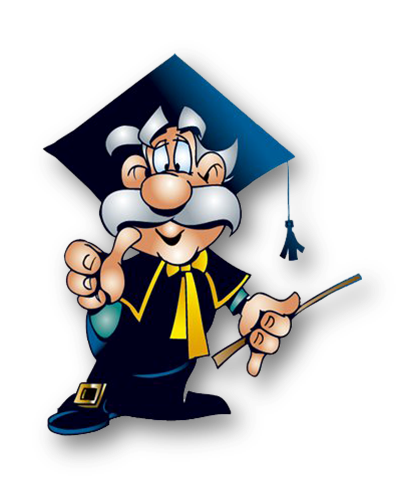 500 000
250 000
125 000
100 000
50 000
5 000
1000
500
100
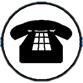 50/50
1 000 000
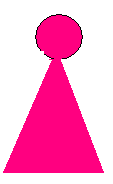 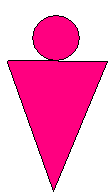 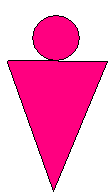 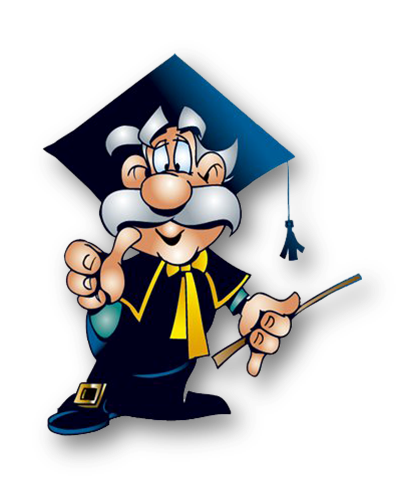 500 000
250 000
Где спит медведь зимой?
125 000
100 000
50 000
5 000
А. В конуре
C. в норе
1000
500
B. в берлоге,
D. в скворечнике
100
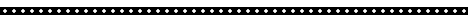 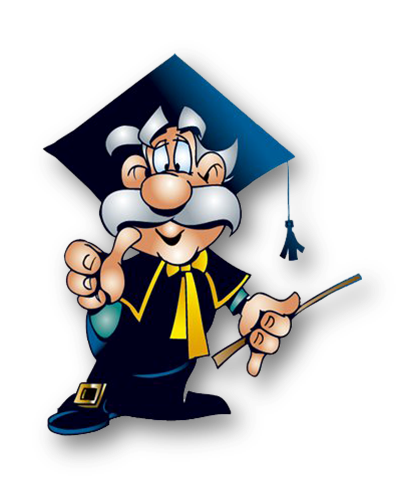 Поздравляем!
Вы заработали 
несгораемые  100 000 очков
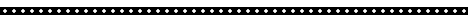 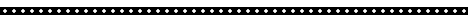 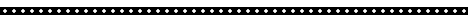 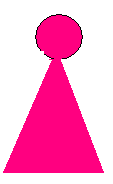 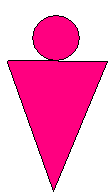 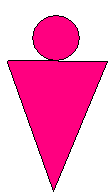 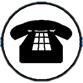 50/50
1 000 000
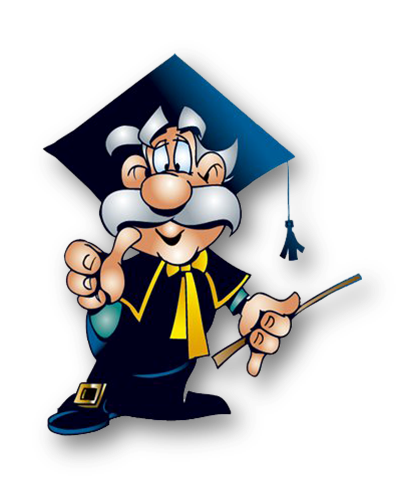 500 000
250 000
125 000
100 000
50 000
5 000
1000
500
100
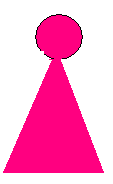 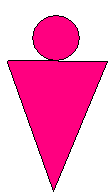 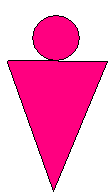 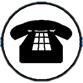 50/50
1 000 000
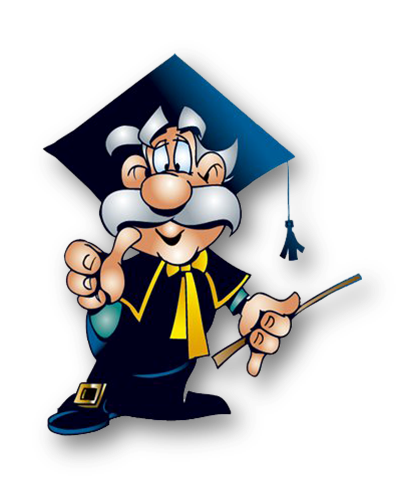 500 000
250 000
Как называется теплая вязаная одежда?
125 000
100 000
50 000
5 000
А. разкотаж
C..пятькошек
1000
500
B. двакотаж
C. трикотаж
100
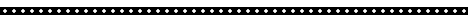 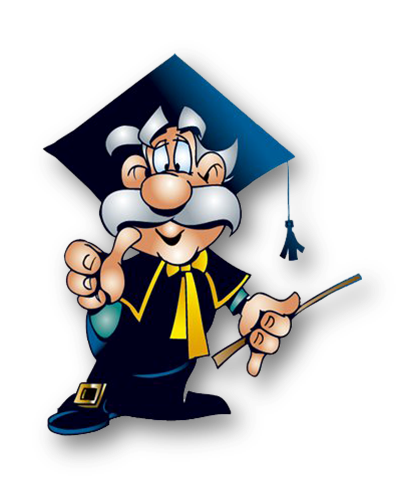 Поздравляем!
Не каждый может 
заработать
125 000 очков.
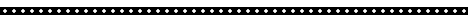 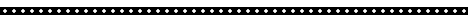 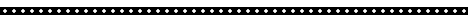 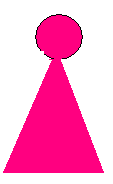 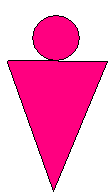 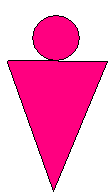 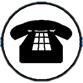 50/50
1 000 000
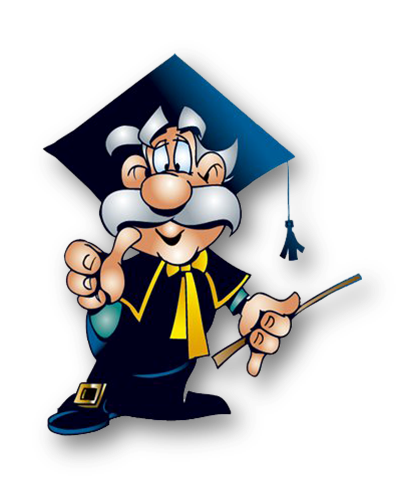 500 000
250 000
125 000
100 000
50 000
5 000
1000
500
100
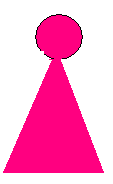 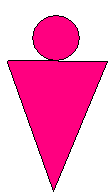 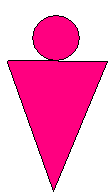 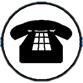 50/50
1 000 000
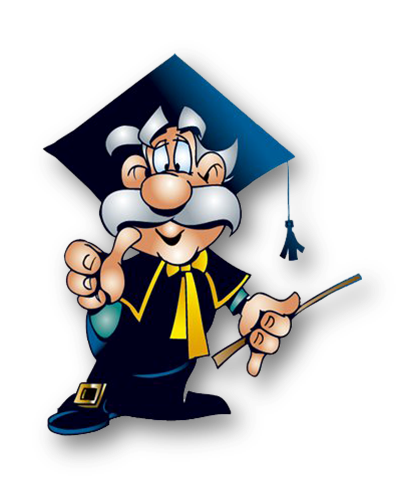 500 000
250 000
Какое растение не голубого цвета?
125 000
100 000
50 000
5 000
А. цикорий
C. лютик
1000
500
B. незабудка
D. василёк
100
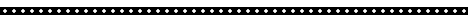 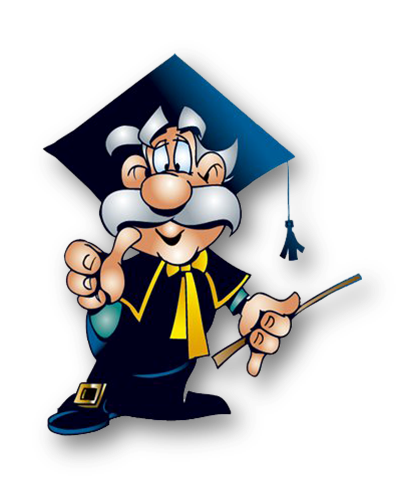 Поздравляем!
Вы заработали 
250 000 очков и близки к победе
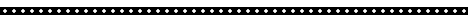 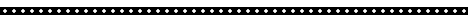 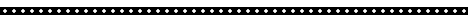 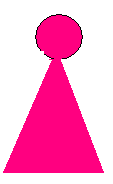 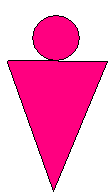 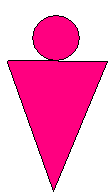 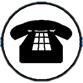 50/50
1 000 000
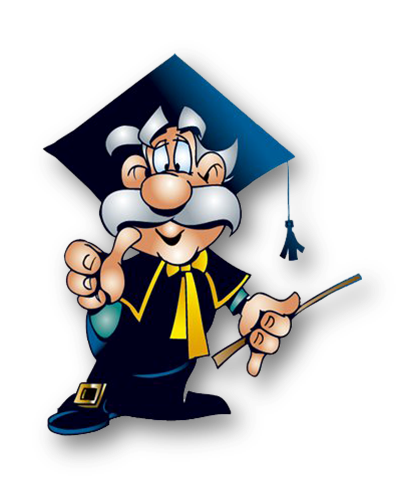 500 000
250 000
125 000
100 000
50 000
5 000
1000
500
100
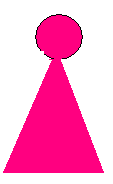 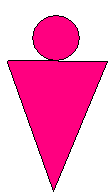 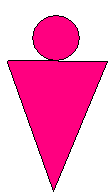 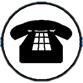 50/50
1 000 000
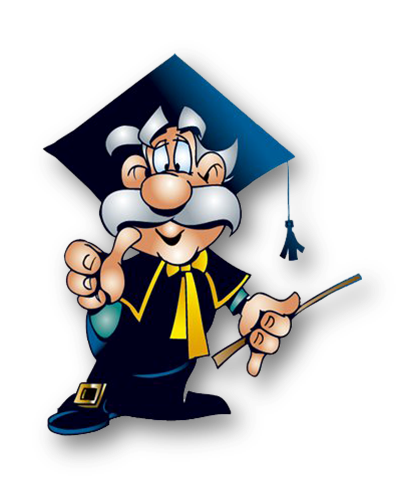 500 000
250 000
Назовите единственного специалиста, который умеет разбирать каракули врачей.
125 000
100 000
50 000
5 000
А. учитель
C. крановщик
1000
500
B. слесарь
D. аптекарь
100
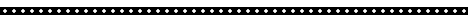 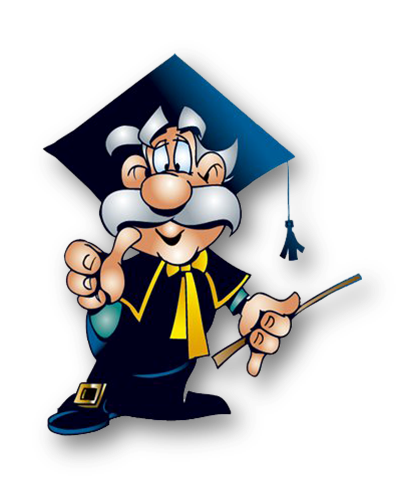 Поздравляем!
Теперь у вас
 500 000 очков!
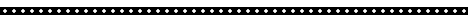 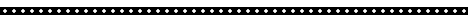 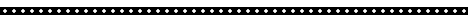 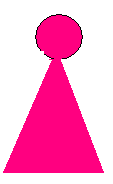 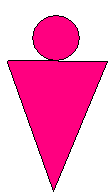 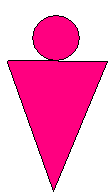 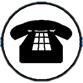 50/50
1 000 000
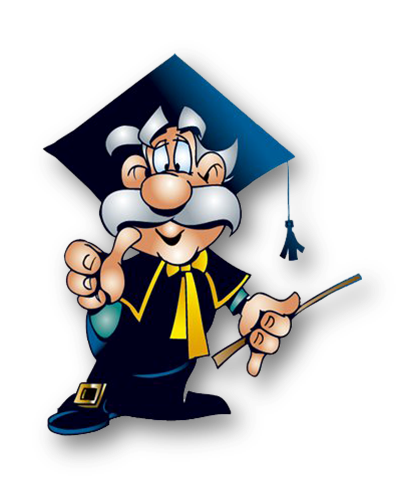 500 000
250 000
125 000
100 000
50 000
5 000
1000
500
100
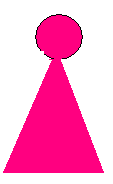 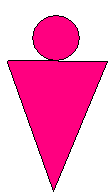 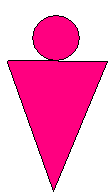 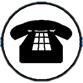 50/50
1 000 000
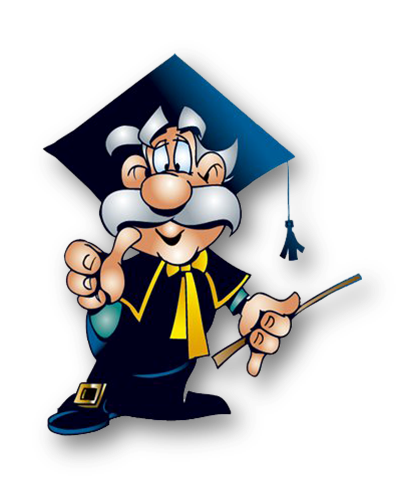 500 000
250 000
Реаниматор машины – это…
125 000
100 000
50 000
5 000
А. автомеханик
C. крановщик
1000
500
B. машинист
D. пассажир
100
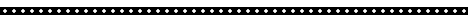 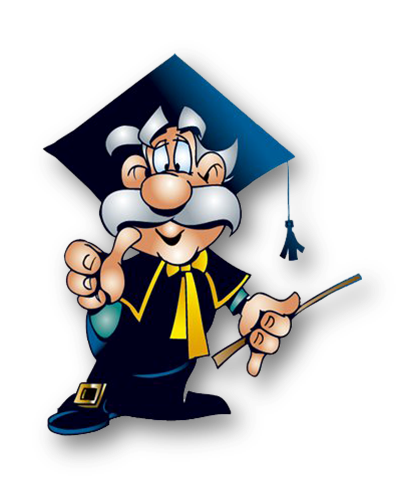 Вы миллионер!
Поздравляем 
с выигрышем
1 000 000 очков !
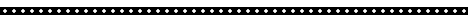 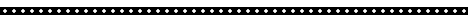 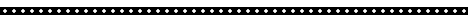 До новой встречи!
Очень жаль!
 Очки не засчитаны!
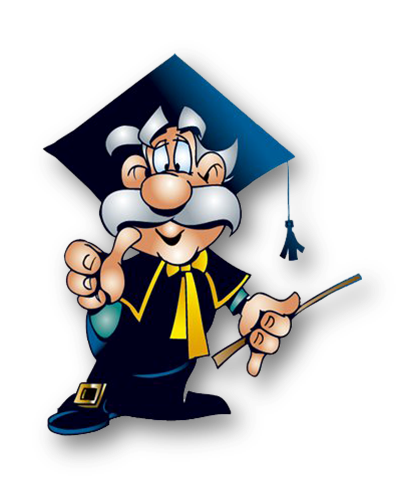 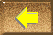 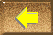 Продолжить игру
Покинуть игру
Очень жаль!
 Очки не засчитаны!
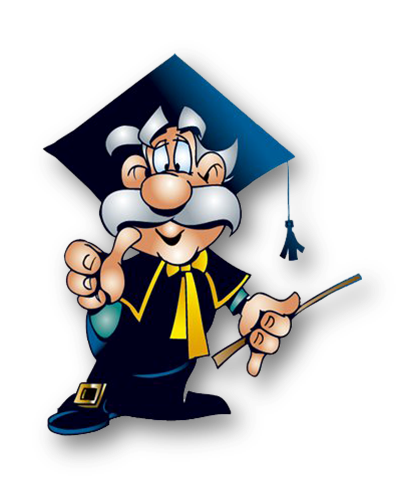 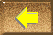 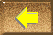 Продолжить игру
Покинуть игру
Очень жаль!
 Очки не засчитаны!
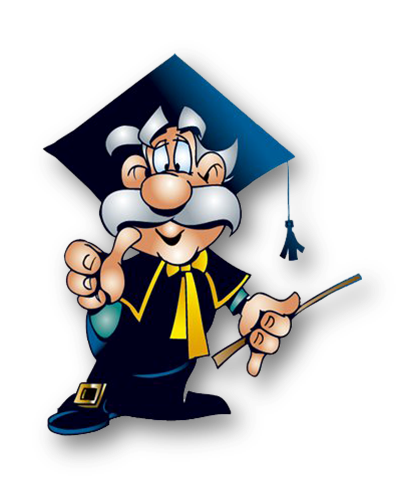 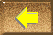 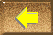 Продолжить игру
Покинуть игру
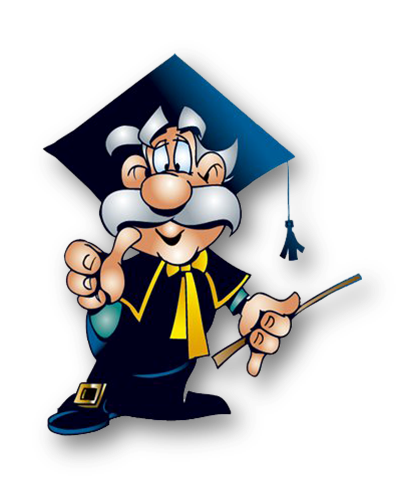 Переходим к следующему вопросу.
Ваш выигрыш составил 
1 000 очков.
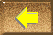 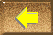 Продолжить игру
Покинуть игру
Переходим к следующему вопросу.
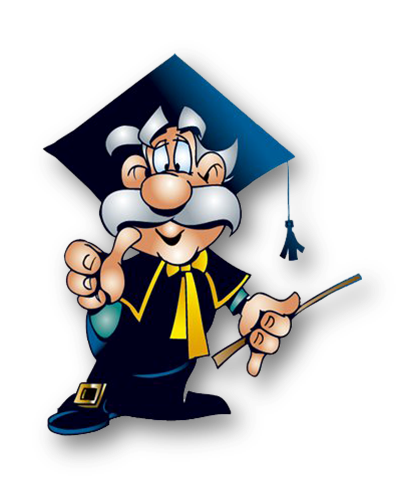 Ваш выигрыш составил 
1 000 очков.
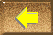 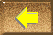 Продолжить игру
Покинуть игру
Переходим к следующему вопросу.
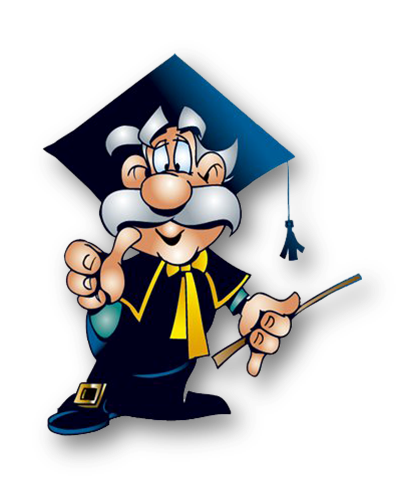 Ваш выигрыш составил 
1 000 очков.
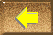 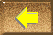 Продолжить игру
Покинуть игру
Переходим к следующему вопросу.
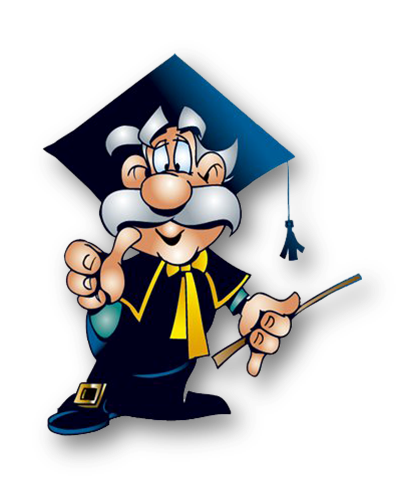 У Вас 100 000 очков!
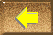 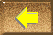 Продолжить игру
Покинуть игру
Переходим к следущему вопросу.
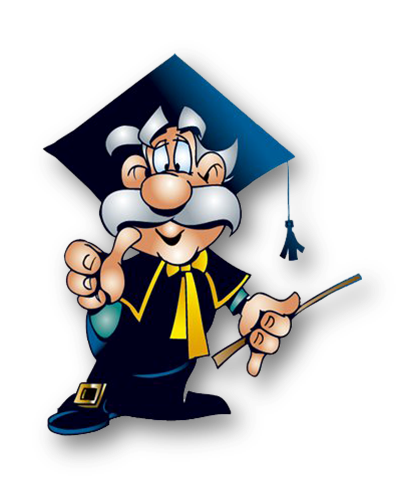 У Вас 100 000 очков!
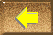 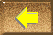 Продолжить игру
Покинуть игру
Переходим к следующему вопросу.
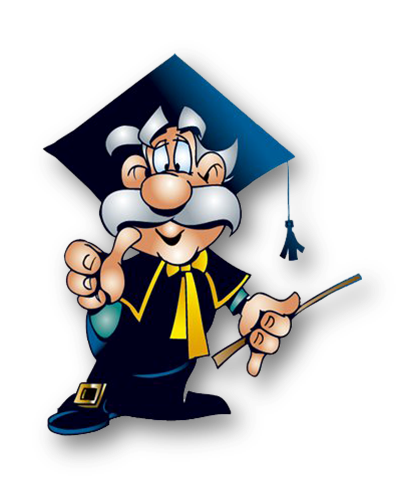 У Вас 100 000 очков!
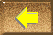 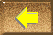 Продолжить игру
Покинуть игру
Переходим к следущему вопросу.
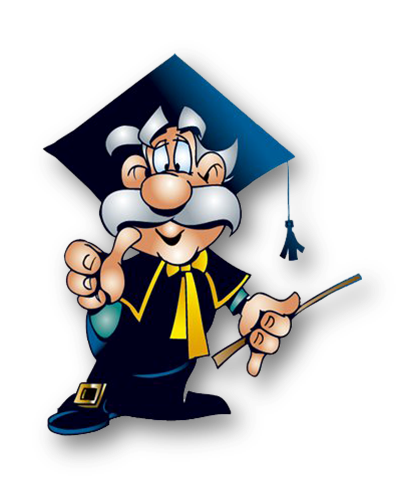 У Вас 100 000 очков!
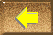 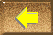 Продолжить игру
Покинуть игру
До новой встречи!
Используемые Интернет - ресурсы
1. Урок РФ. [Электронный ресурс]. Скочилова Н.В. Шаблон игры «Кто хочет стать миллионером?» - 01.04.2018, URL: https://xn--j1ahfl.xn--p1ai/library/shablon_igri_kto_hochet_stat_millionerom_192031.html 
https://xn--j1ahfl.xn--p1ai/library/shablon_igri_kto_hochet_stat_millionerom_192031.html 

2. Городской портал Волокамска: Ламастар [Электронный ресурс]. Интеллектуальная игра для детей «Юный миллионер» - 12.11.2015, URL: http://lamastar.ru/games/85-intellektualnaya-igra-dlya-detey-yunyy-millioner.html